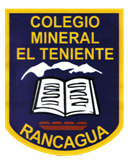 Material de Apoyo para guía n°5 en 2° Básicos. Tema: “Habilidades Motrices Básicas”.
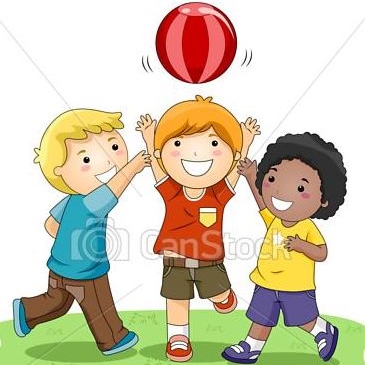 Profesor: Diego Chávez.
Asignatura: Ed. Física y Salud.
Iniciaremos explicando: ¿Qué son las Habilidades Motrices Básicas?
Respuesta: 
Es la capacidad que tiene el ser humano en desarrollar distintos tipos de acciones motrices como por ejemplo: caminar, correr, reptar(gatear), arrastrarse de brazos, saltar en uno o dos pies juntos o separados, lanzar una pelota y luego recibirla con ambas manos, caminar sobre una línea, entre otras. 
Estas habilidades se adquieren mediante la madures corporal y también con la practica. 
Existen tres tipos de H.M.B: 
1) Locomotrices o de desplazamientos: 
Ejemplo: caminar, trotar, correr, galopas, retroceso, cuadrupedia, saltos.
2) Manipulativas o manipulación:
 Ejemplo: lanzar, recibir, tomar, golpear…
3) Estabilidad o equilibrio:
 Ejemplo: tipos de equilibrios, trepar, dominar, girar, estirarse…
1 .Actividad práctica de las Habilidades Motrices Básicas.
IMPORTANTE: las actividades practicas deben estar acompañadas por un adulto que oriente y supervise al niño o niña, en lo posible y  evitar  accidentes.
Primero consigue 4 o 5 zapatillas. Luego ubícalas en una distancia prudente entre cada una. Mueve las zapatillas para figurar la imagen de abajo. Distancia a utilizar 1 o 2 metros. 
Actividad:  “Caminar o trotar”
    1.Realiza 3 vueltas.

    2.Realiza 3 vueltas                                                                                  i. ESTA REPRESENTA 										LA HABILIDAD     								                         LOCOMOTRIZ.
 
    3.Realiza 3 vueltas
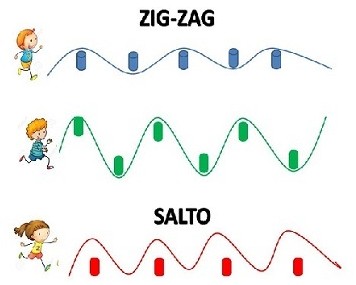 2. Actividad práctica de las Habilidades Motrices Básicas.
IMPORTANTE: las actividades prácticas deben estar acompañadas por un adulto que oriente y supervise al niño o niña, en lo posible y  evitar  accidentes.
Debes tener en tus manos un globo o balón o pelota o ropa en nudo. 
			Actividad: “lanzar y contar de 2 en 2”  
			1. Lanza el objeto hacia arriba 1 vez para decir “DOS” en voz alta, y 			toma el objeto. Lánzalo de nuevo, esta vez 2 veces para decir 			“DOS, CUATRO”. Sigue así hasta contar al número par más grande 			o hasta que el lanzamiento del objeto lo amerite. 	
			2. Lanza el objeto hacia arriba para decir “DOS” en voz alta y 			agregar también un aplauso, toma el objeto. Luego nuevamente el 			objeto para decir “DOS, CUATRO” en voz alta y con dos aplausos.
			Sigue así hasta saber la cantidad máxima de aplausos y números 			par.   ii. ESTA REPRESENTA LA HABILIDAD DE MANIPULACIÓN.
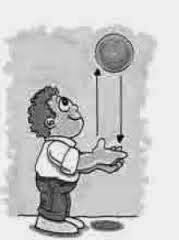 3. Actividad práctica de las Habilidades Motrices Básicas.
IMPORTANTE: las actividades prácticas deben estar acompañadas por un adulto que oriente y supervise al niño o niña, en lo posible y  evitar  accidentes.
Debes tener una cuchara en tu boca y también una pelota de ping-pong, tenis, pelota chica o un apretado de bolsa nylon. 
                                                                     ACTIVIDAD:   
						1.Caminar en línea recta desde la 						                         entrada de la casa, hasta el último muro de 						de tu casa. Intenta no botar la pelota. 
						2.Debes caminar y rodear el comedor en 5 						 vueltas hacia cualquier sentido. Intenta no 						 botar la pelota. 
                                                                                                                                                     				                    iii. ESTA REPRESENTA LA HABILIDAD DE 							ESTABILIDAD.
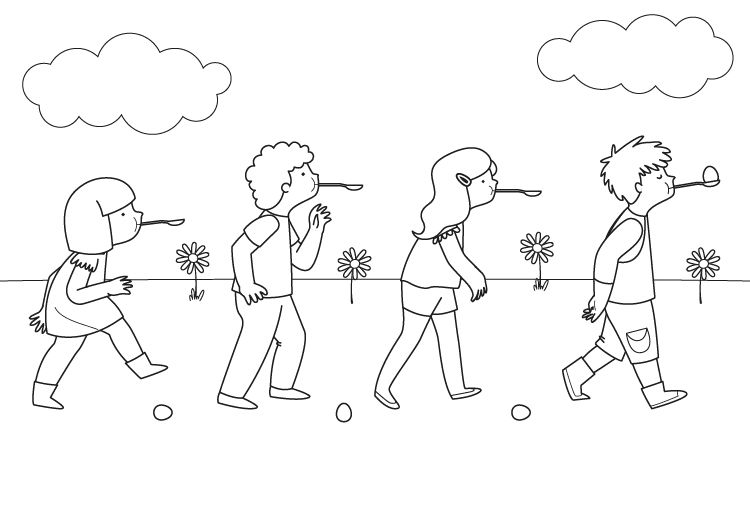 Vuelve nuevamente a la guía y responde.